Measuring Mechanical Properties of Thin Optical Coatings
Elaine Rhoades
Mentors: Dr. Zanolin, Embry-Riddle Aeronautical University
Dr. Gretarsson, Embry-Riddle Aeronautical University

April 12, 2014		NASA Space Grant Symposium
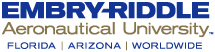 Experimental Setup
Use a transducer to emit and sense reflections of a 0.4 GHz, 10 ns acoustic pulse from the surface of a sample.
Materials affect the reflected amplitude differently
Reflected amplitude contains information about the Young’s Modulus
Image credit: Dr. Andri Gretarsson, ERAU
Experimental Setup
Water absorption likely has a temperature dependence
Experimental setup has a thermocouple inserted between the piezo and spacers, which allows us to monitor the water’s temperature during data collection
Photo credit: Dr. Andri Gretarsson, ERAU
Data
Remove noise in the signal by band limiting (cut |FFT|)

Exponential form results from water 
absorption and 
other losses
Image credit: Justin Weber, ERAU
Updates to the acoustics analysis
Automated the data windowing process
Introduced the use of a Tukey window to remove high frequency components
Introduced error propagation
Y Estimate Depends on σ
Nanoindentation
Comparison of Acoustics and Nanoindentation
Colored background is the acoustics chi-squared plot
Bold dashed line is the nanoindentation fit
Solid white lines are the errors in the nanoindentation fit
Samples
Silicon windows
Single-layer tantala coatings, base silica
Silica
Sapphire
Silicon cantilevers (borrowed from Glasgow group)
Photo credit: Dr. Andri Gretarsson, ERAU